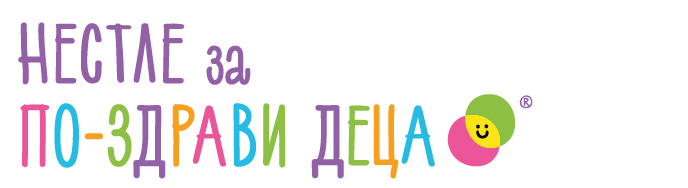 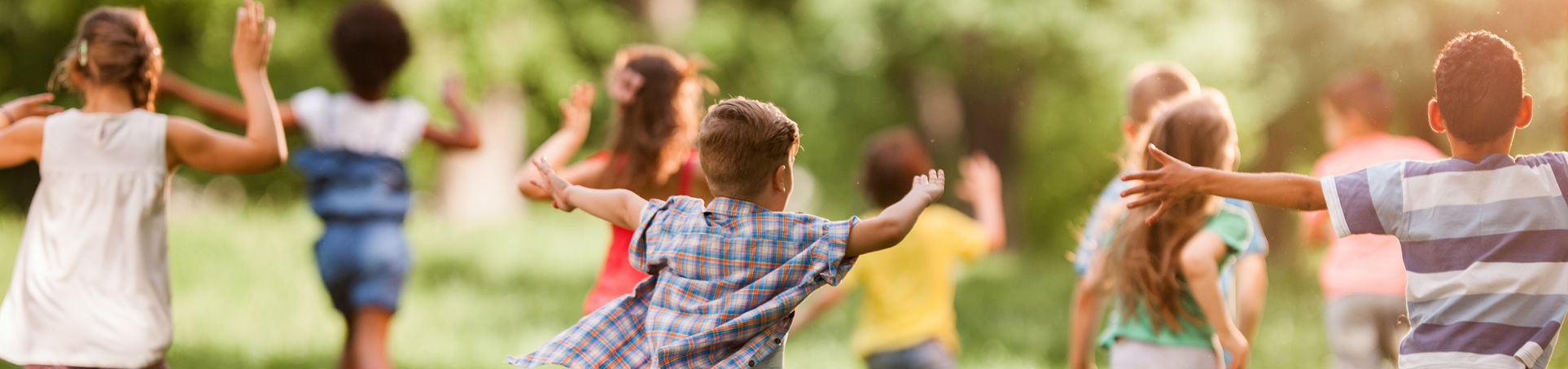 ТЕХНИЧЕСКА КАРТА за НАЦИОНАЛНА ПРОГРАМА
„НЕСТЛЕ ЗА ПО-ЗДРАВИ ДЕЦА“

2023/2024
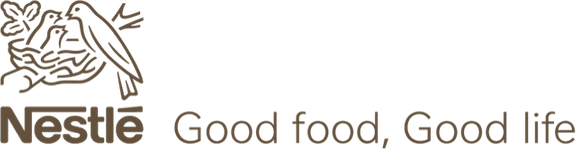 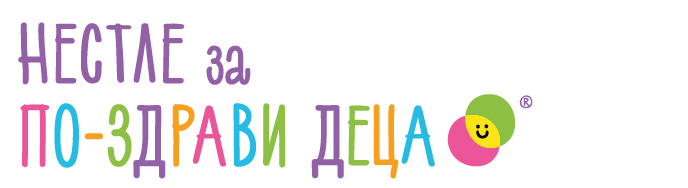 Обща информация
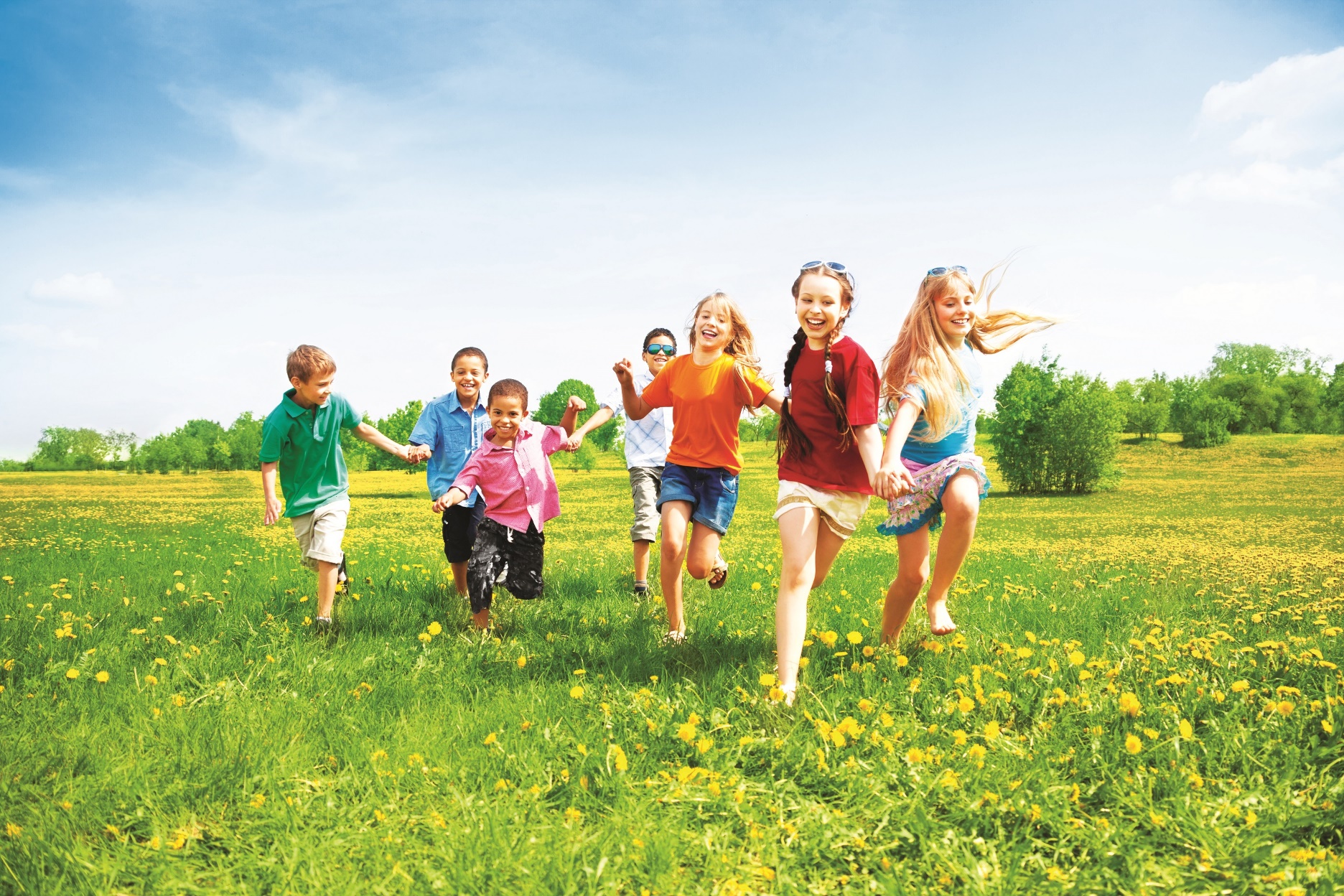 От …………………………………………………………...........………
/име на директора/

Директор на …………………………………………………………...
/име на детската градина/

Адрес: ………………………………………………………………………
/детската градина/

Брой участващи деца:...................................................
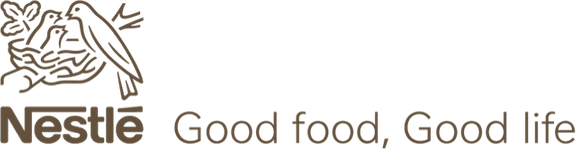 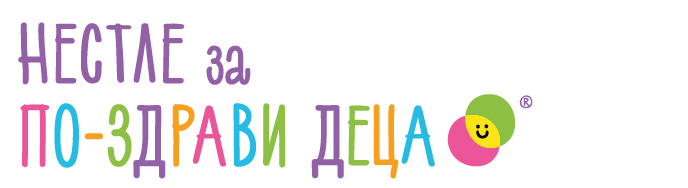 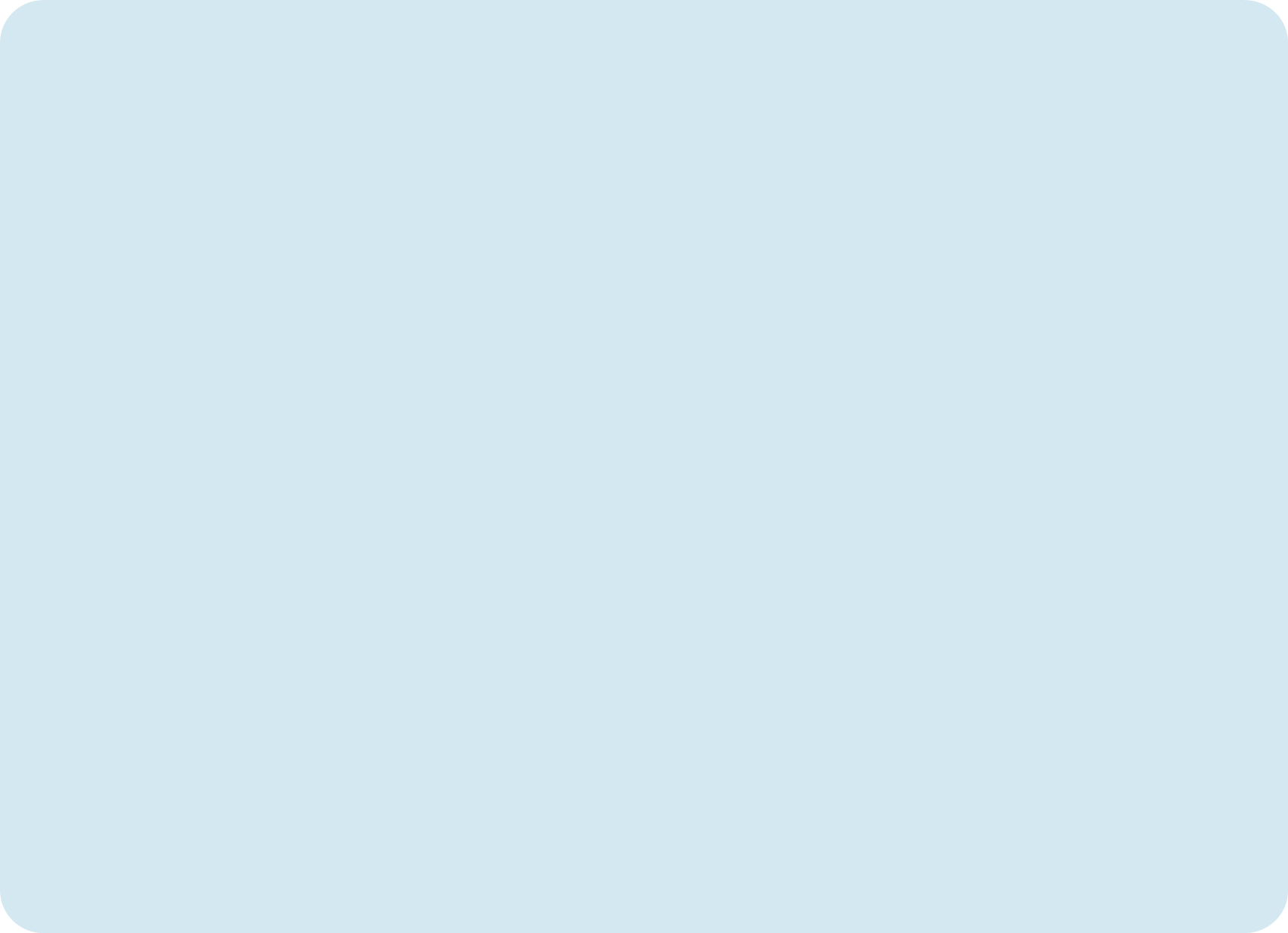 С настоящото представям как са протекли уроците от Програмата „Нестле за По-здрави деца“ и предоставям идея, с която бих продължил Програмата в своята детска градина.
Модул 1: Здравословно и балансирано хранене
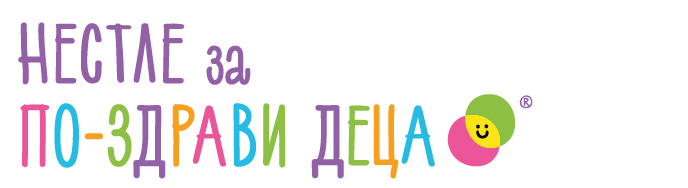 Описание (в рамките на 50 думи):
…………………………………………………………………………………………………………………………………………………………………………………………………………………………………………………………………………………………………………………………………………………………………………………………......
Уроците преминаха (повече от  една възможна опция):

o	Успешно;
o	Задоволително;
o	Слабо;
o	В дигитален формат
Снимки:
Модул 2: Важността от хидратацията
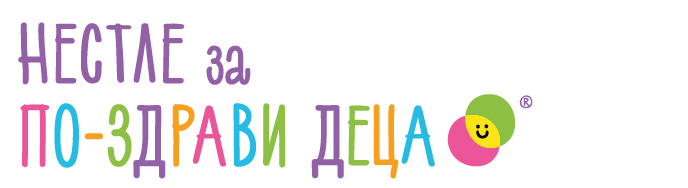 Описание (в рамките на 50 думи):
…………………………………………………………………………………………………………………………………………………………………………………………………………………………………………………………………………………………………………………………………………………………………………………………......
Уроците преминаха (повече от  една възможна опция):

o	Успешно;
o	Задоволително;
o	Слабо;
o	В дигитален формат
Снимки:
Модул 3: Активно движение
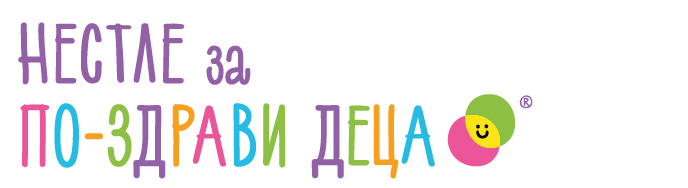 Описание (в рамките на 50 думи):
…………………………………………………………………………………………………………………………………………………………………………………………………………………………………………………………………………………………………………………………………………………………………………………………......
Уроците преминаха (повече от  една възможна опция):

o	Успешно;
o	Задоволително;
o	Слабо;
o	В дигитален формат
Снимки:
Модул 4: Устойчив начин на живот
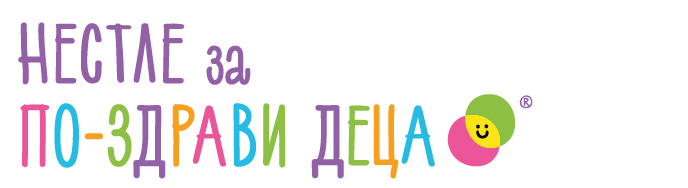 Описание (в рамките на 50 думи):
…………………………………………………………………………………………………………………………………………………………………………………………………………………………………………………………………………………………………………………………………………………………………………………………......
Уроците преминаха (повече от  една възможна опция):

o	Успешно;
o	Задоволително;
o	Слабо;
o	В дигитален формат
Снимки:
Кобминация от модули:.........................................................................................................
(Моля, впишете кои от модулите в програмата сте комбинирали в проекта)
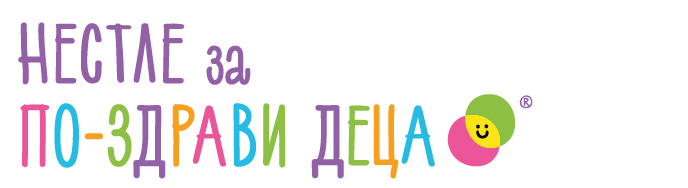 Уроците преминаха (повече от  една възможна опция):

o	Успешно;
o	Задоволително;
o	Слабо;
o	В дигитален формат
Описание (в рамките на 50 думи):
…………………………………………………………………………………………………………………………………………………………………………………………………………………………………………………………………………………………………………………………………………………………………………………………......................................
Снимки (макс. 3):
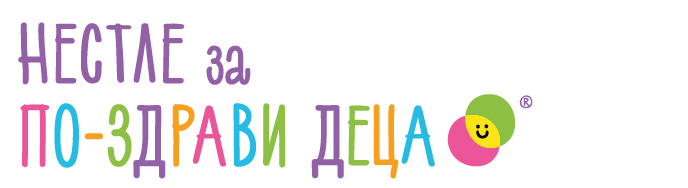 Как бих продължил Програмата „По-здрави деца“ в своята детска градина и за какво бихте използвали наградата? (в рамките на 100 думи)
………………………………………………………………………………………………………………………………………………………………………………………………………………………………………………………………………………………………………………………………………………………………………………………………………………………………………............................................
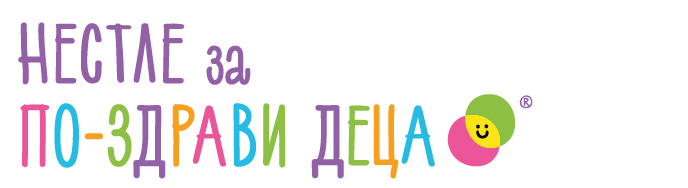 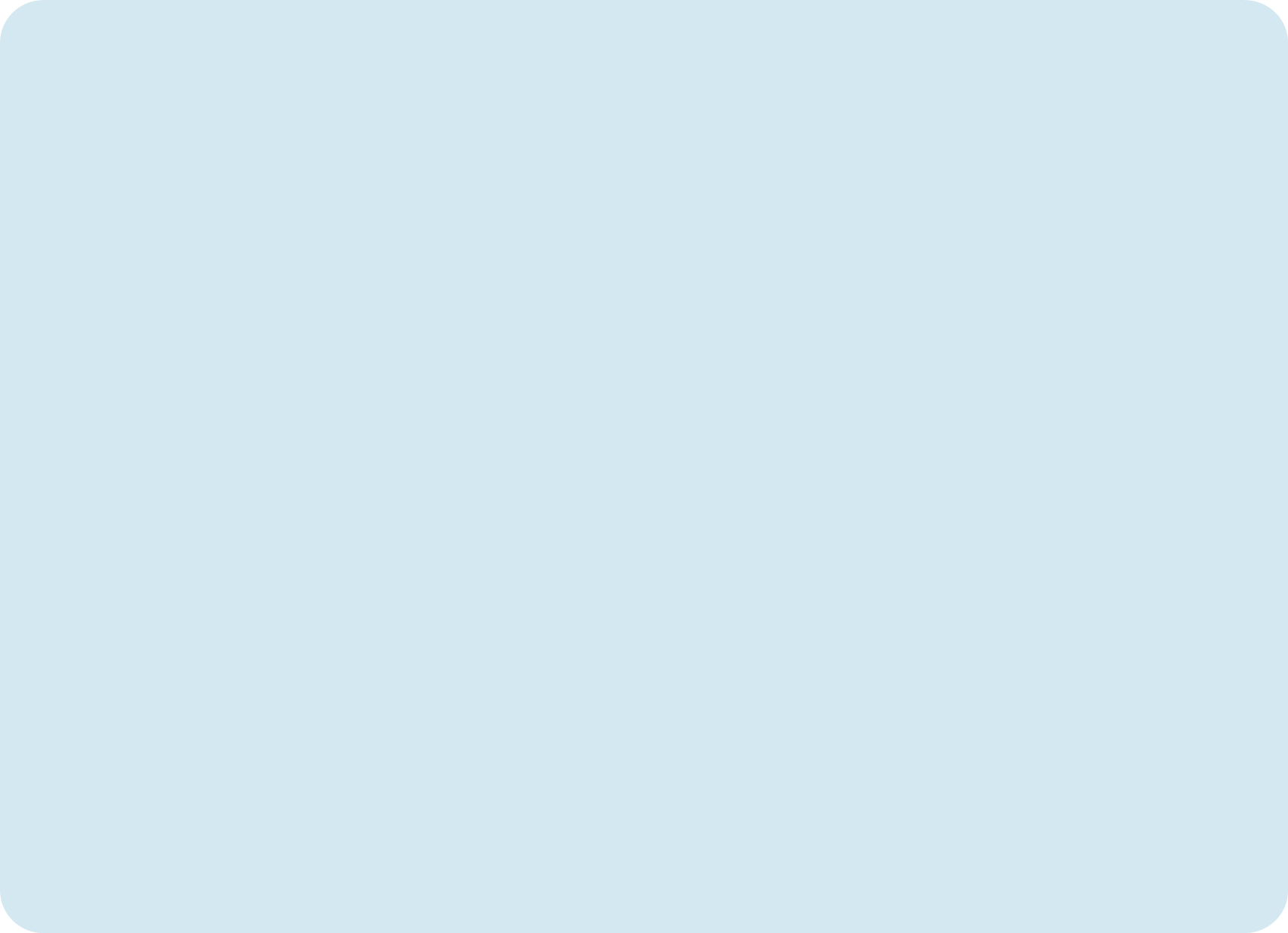 Бланка за обратна връзка от програмата „Нестле за по-здрави деца“
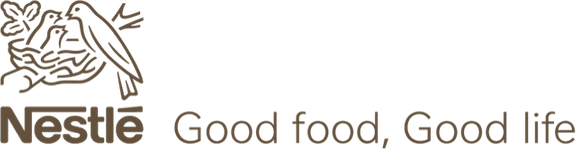 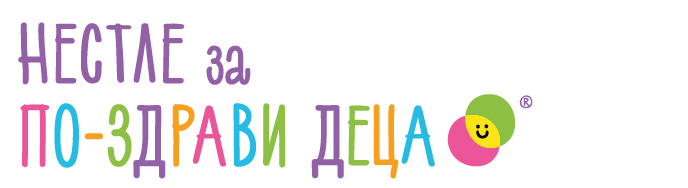 Забелязва ли се промяна у навиците на децата? Каква? (20 думи)
а/ Яде повече плодове и зеленчуци;
б/ Опитва нови и различни видове храни;
в/ Пие повече вода;
г/ Играе по-често със своите връстници навън;
д/ Общува повече с близки и приятели;
е/ Проявява отговорност да събира отпадъците си
ж/ Друго, моля избройте:
........................................................................................................................................................................................................................
…………………………………………………………………………………………………………………………………………………………………………………………………………………………………………………………………………………………………………………………………………………………………………………………………………………………
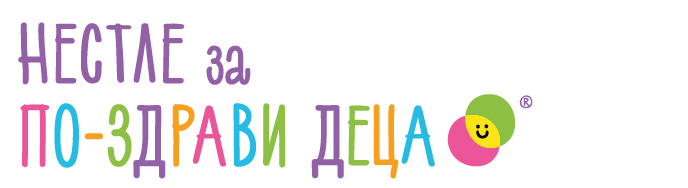 Какво ви харесва в програмата в програмата „Нестле за по-здрави деца“? Какво бихте добавили или променили (до 150 думи)
Харесвам:…………………………………………………………………………………………………….………………………………………………………………………………………………………………………………………………………………………………………………………………………………………..
Бих променил/а: …………………………………………………………………………………………….......................................................................................................................................................................................................................................................................
Бих добавил/а:
………………………………………………………………………………………………………………………………………………………………………………………………………………………………………….
……………………………………………………………………………………………………………………